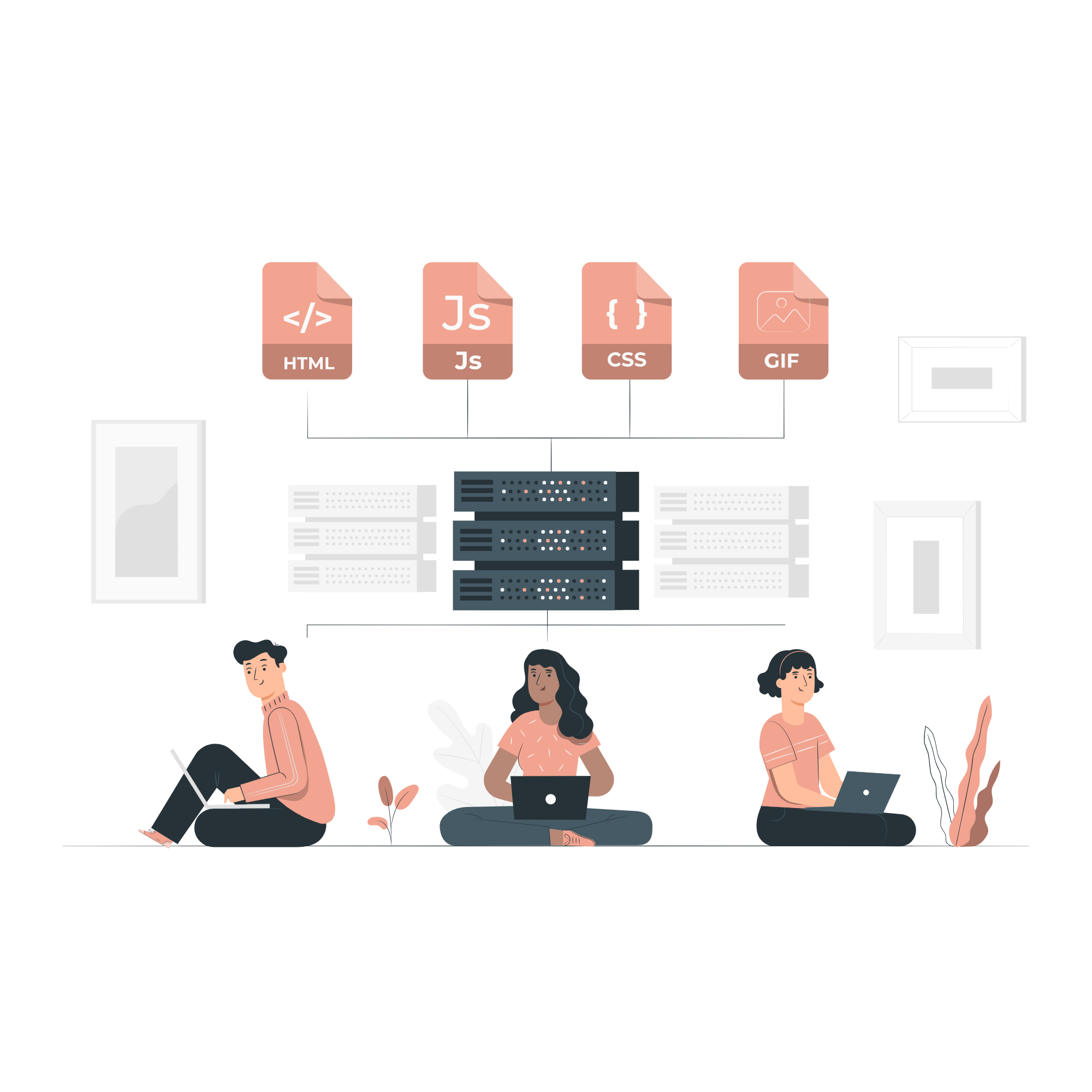 INTRODUCCIÓN A LA COMPRENSIÓN HISTÓRICA 
DEL PRESENTE
UNIDAD TERCERO DIFERENCIADO
La siguiente Unidad didáctica consta de construir una mirada crítica hacia la figura del/la sujeto histórico, mediante los conceptos de memoria, libertad e identidad. Es por eso, que como producto final de este trabajo consideraremos lo siguiente: 

Construcción de un concepto artístico o literario  mediante el desarrollo de los tópicos de  memoria, sujeto histórico, identidad y libertad.
Propósito de la unidad
ETAPAS DE LA UNIDAD
ETAPAN°1
ETAPA N°2
DESCRIBIR LA IMPORTANCIA E INTERPRETAR LOS CONCEPTOS A TRABAJAR DESDE LA VARIEDAD DE FUENTES. TOMAR DECISIONES. 
(DURACIÓN: 2 CLASES)
INTRODUCCIÓN A LOS CONCEPTOS A TRABAJAR DESDE PREGUNTAS BASE HASTA EL TRABAJO CON FUENTES. (DURACIÓN: 2 CLASES).
ETAPA
N°3
CONSTRUCCIÓN DEL PROYECTO A REALIZAR, TOMA DE DECISIONES, Y REVISIONES EN CONJUNTO. PRESENTACIÓN.
(DURACIÓN: 2 CLASES)
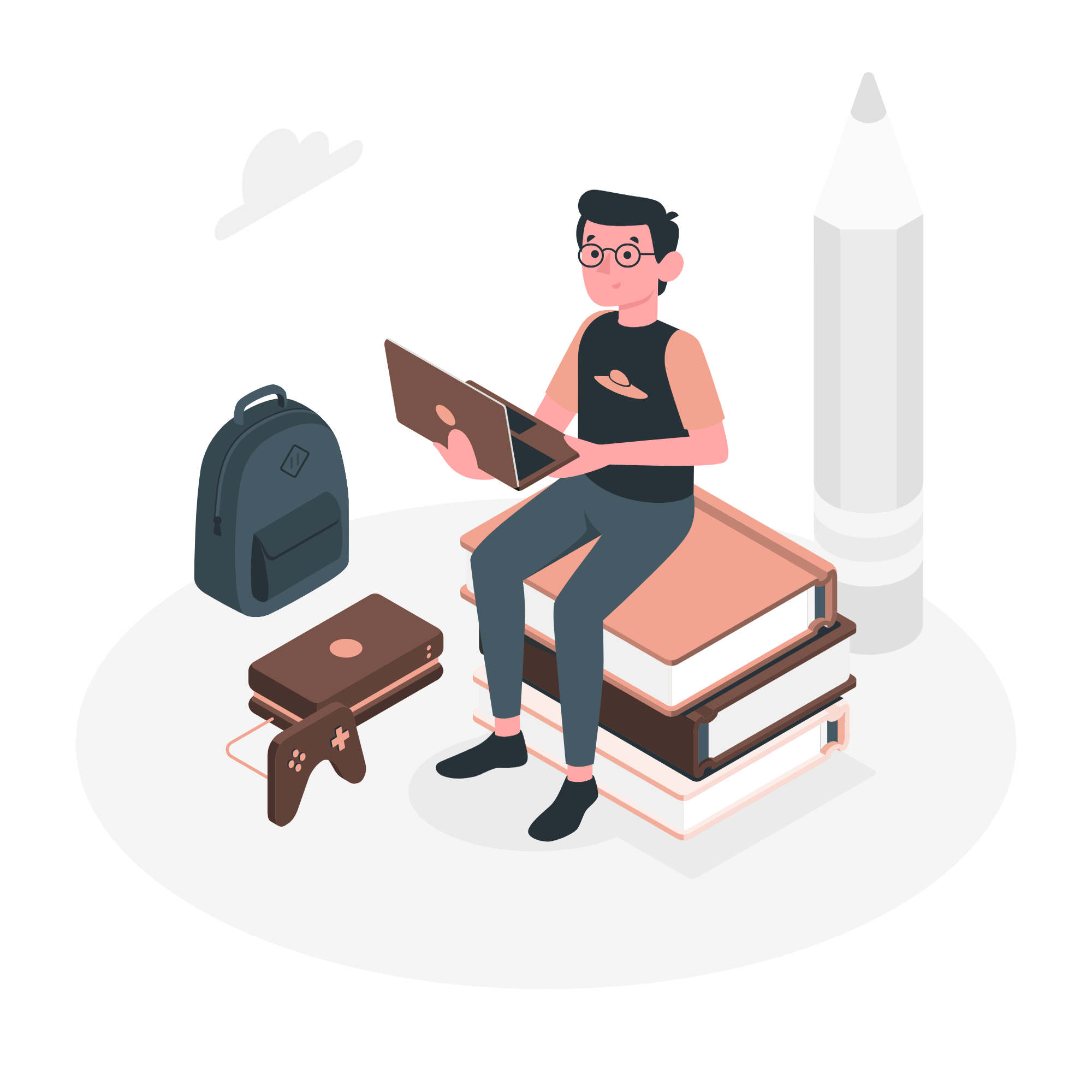 CLASE N°1: 
SUJETO HISTÓRICO, MEMORIA, LIBERTAD E IDENTIDAD
Objetivo de la clase:
Reconocer los conceptos de memoria, sujeto, libertad e identidad.
PREGUNTAS GUÍA
¿Cuáles de estos conceptos conocen? 
¿Cómo lo definirían? 
Den un ejemplo de su vida cotidiana a partir de estos conceptos.